IMOLEAYO MICHAEL
NIGERIA
LOCKED IN AN UNDERGROUND CELL FOR PROTESTING POLICE VIOLENCE
[Speaker Notes: The powerpoint presentation should be used together with the HRE activity of the same name (Index no POL 32/4579/2021 available at amnesty.org)

Explain to the participants that during this session will learn about arbitrary detention and torture and other ill-treatment in Nigeria. 
They will find out what the police are allowed to do under international human rights law. As part of the activity, participants are encouraged to write a letter in support of Imoleayo and show solidarity with him.]
THE ROLE OF 
THE POLICE
Why do we have police?
‹#›
[Speaker Notes: Ask the participants to think about the role that the police should play in society by answering the questions on these 3 slides. Participants may share verbally or use the sticky notes provided to brainstorm ideas.]
THE ROLE OF 
THE POLICE
What do you think they should do?
‹#›
[Speaker Notes: (Participants may share verbally or use the sticky notes provided to brainstorm ideas)]
THE ROLE OF 
THE POLICE
How do you think they should act?
‹#›
[Speaker Notes: (Participants may share verbally or use the sticky notes provided to brainstorm ideas)]
THE ROLE OF 
THE POLICE
In most countries, the police have the following key roles:


Making sure people obey the law (enforcing the law).

Protecting people and property and keeping public order.

Investigating crimes and making arrests.
‹#›
WHEN POLICE ABUSE THEIR POWER: IMOLEAYO MICHAEL’S STORY
When young people demonstrated in Nigeria’s capital, Abuja, in October 2020, Imoleayo Michael joined them. They were marching against violence, extortion and killings by the police’s Special Anti-Robbery Squad, popularly known as SARS. Imoleayo, a young computer programmer, promoted the marches on Twitter and Facebook, using the viral hashtag #EndSARS. 
 
Two weeks later, in the early hours of 13 November, 20 armed men raided Imoleayo’s home. They shattered his bedroom window and pointed a gun at him, forcing him to open his front door. Once inside, they seized his mobile phones and computer, then locked his wife, elderly mother and seven-month-old son in a room. They even disconnected the power supply to the streetlights around his house.
‹#›
[Speaker Notes: Explain that you will use Wendy Garlaza’s case to explore the following questions: When are police justified in using force? What limits should be placed on their power to use force?]
WHEN POLICE ABUSE THEIR POWER: IMOLEAYO MICHAEL’S STORY
The armed men took Imoleayo to the headquarters of the state security service, where they held him in an underground cell for 41 days without access to a lawyer or his family. While there, he was cuffed, blindfolded and chained to a steel cabinet. He was also forced to sleep on a bare floor. All he had to eat was some porridge mixed with stones. Security officers interrogated him a total of five times. 
 
Imoleayo suffered pneumonia and was eventually released on bail in December 2020. He’s facing trumped-up charges of “conspiracy with others to disturb public peace” and “disturbing public peace”.
‹#›
[Speaker Notes: Explain that you will use Wendy Garlaza’s case to explore the following questions: When are police justified in using force? What limits should be placed on their power to use force?]
USE OF FORCE 
& HUMAN RIGHTS
-	When are police justified in using force?

-	What limits should be placed on their power to use force?
‹#›
[Speaker Notes: Now we return to the questions: When are police justified in using force? What limits should be placed on their power to use force?

Explain that Police officers are allowed to do things that ordinary people cannot – for example, use force to arrest someone, detain someone in a prison cell, or carry weapons. The police are given these additional powers so that they can carry out their responsibility to protect people and keep public order. 

However, with power comes responsibility: the police are permitted to use force against others, but they must always do so in accordance with the law and human rights standards. This is particularly important where the use of force carries a threat to someone’s life or risks causing serious injury.

The next two slides outline some standards on the use of force by police.]
THE USE OF FORCE	
& HUMAN RIGHTS
The use of force must be strictly necessary: it must be used only when there is no alternative and with the lowest level of force needed to achieve a legitimate objective.

The force must be proportionate to the risk or the danger (for example, you cannot shoot someone for littering).

Where use of force by the police has resulted in injury or death, a prompt, thorough, independent and impartial investigation must be carried out.
‹#›
THE USE OF FORCE	
& HUMAN RIGHTS
4.	Police officers must be held accountable if they misuse their powers and        they must face due process of law.

5.	Law enforcement agencies must create clear instructions for what to do in    situations that police officers may face during their work, including decisions about whether the use of force is appropriate.
‹#›
EXPLORING THE RIGHT TO LIBERTY AND FREEDOM FROM ARBITRARY DETENTION
What is the right to liberty and freedom from arbitrary arrest and detention mean to you? 


Does it mean that no-one can be imprisoned?
W4R 2021 ACTIVITY: DEFENDING FREEDOM
‹#›
[Speaker Notes: Ask participants what they understand by the right to liberty and freedom from arbitrary arrest and detention. Does it mean that no-one can be imprisoned? 

After they have discussed move on to the following explanatory slides.]
EXPLORING THE RIGHT TO LIBERTY AND FREEDOM FROM ARBITRARY DETENTION
The right to liberty does not mean that people can never be detained or imprisoned, but it does say that there must be a very good reason for locking someone up, and that certain safeguards must be met.
‹#›
EXPLORING THE RIGHT TO LIBERTY AND FREEDOM FROM ARBITRARY DETENTION
Safeguards to the right to liberty include:

An arrest or detention must be carried out according to the law. 

The person arrested must be told why they are being held, and which crime they are accused of committing.

They must be brought to trial within a reasonable time, or they should be released. It must be the exception, rather than the rule, to deny someone bail and to hold them in jail before their trial. 

It must not be arbitrary.
‹#›
[Speaker Notes: Explain that if any of these safeguards are not observed, there has been a violation of the right to liberty.]
EXPLORING THE RIGHT TO LIBERTY AND FREEDOM FROM ARBITRARY DETENTION
ARBITRARY ARREST AND DETENTION

The arrest and detention of anyone without legal basis or due process of law, or because they are peacefully expressing their opinion, is arbitrary.
‹#›
[Speaker Notes: Now, move on to the definition of arbitrary arrest and detention.

Explain that there are specific rights designed to protect people in detention from abuses, such as those outlined on the slide]
EXPLORING THE RIGHT TO LIBERTY AND FREEDOM FROM ARBITRARY DETENTION
Everyone has the right:

to be informed immediately of the reasons for their arrest and detention;

to a lawyer from the moment of arrest;

to inform their family of their situation;

to know which authority is holding them and to have their detention registered immediately;

to challenge the lawfulness of their detention in court.
‹#›
[Speaker Notes: Now, move on to the definition of arbitrary arrest and detention.

Explain that there are specific rights designed to protect people in detention from abuses, such as those outlined on the slide]
EXPLORING THE RIGHT TO LIBERTY AND FREEDOM FROM ARBITRARY DETENTION
PRESUMPTION OF INNOCENCE

Furthermore, everyone has the right to a presumption of innocence- that they are innocent until proven guilty.
‹#›
[Speaker Notes: You may use the following definition of presumption of innocence.

Under international law, there should be a presumption that the accused person is innocent until proven guilty. Therefore, a suspect should only be detained while awaiting trial where it is considered reasonable and strictly necessary. Consideration should be given to the nature and seriousness of the alleged crime, as well as the circumstances of the individual, including their age and health. The decision must be regularly reviewed.]
TORTURE AND OTHER
ILL-TREATMENT
What is torture? 

Torture results in physical and/or mental pain or suffering serious enough to be considered severe.

Torture is inflicted intentionally.

Torture is inflicted for a purpose, or on the basis of discrimination.

State officials are involved, either directly or indirectly, in inflicting torture.


In many instances, it is not necessary to make a distinction between torture and other cruel, inhuman or degrading treatment or punishment – all of these acts are absolutely prohibited under international law.
‹#›
[Speaker Notes: There can never be any justification to subject a person to torture or other ill-treatment. This prohibition applies to all countries at all times. Article 5 of the UDHR prohibits torture and other cruel, inhuman or degrading treatment or punishment. The UN Convention against Torture is an international human rights treaty dedicated to the prohibition of torture.]
TORTURE AND OTHER
ILL-TREATMENT
Examples of the types of conduct that can amount to torture or other ill-treatment 
 include:







The prohibition of torture and other ill-treatment also means that states are obliged not to send any person forcibly to another country or territory where she or he would be at risk of torture or other ill-treatment.
making it illegal to have an abortion;

the death penalty;

threats of violence, which can inflict psychological suffering;
corporal punishment;

inhumane prison conditions;

rape, or other forms of sexual abuse, by state agents;
‹#›
[Speaker Notes: There can never be any justification to subject a person to torture or other ill-treatment. This prohibition applies to all countries at all times. Article 5 of the UDHR prohibits torture and other cruel, inhuman or degrading treatment or punishment. The UN Convention against Torture is an international human rights treaty dedicated to the prohibition of torture.]
WHEN POLICE ABUSE THEIR POWER: IMOLEAYO MICHAEL’S STORY
How were Imoleayo’s rights violated?

What consequences has this had for Imoleayo’s life?

Why are these human rights standards important?
‹#›
[Speaker Notes: There can never be any justification to subject a person to torture or other ill-treatment. This prohibition applies to all countries at all times. Article 5 of the UDHR prohibits torture and other cruel, inhuman or degrading treatment or punishment. The UN Convention against Torture is an international human rights treaty dedicated to the prohibition of torture.]
WHEN POLICE ABUSE THEIR POWER: IMOLEAYO MICHAEL’S STORY
Why are international human right standards and guidelines important when it comes to policing and law enforcement? 



What should the Nigerian authorities do to guarantee Imoleayo’s rights and ensure that the police do not continue to abuse their power?
‹#›
[Speaker Notes: There can never be any justification to subject a person to torture or other ill-treatment. This prohibition applies to all countries at all times. Article 5 of the UDHR prohibits torture and other cruel, inhuman or degrading treatment or punishment. The UN Convention against Torture is an international human rights treaty dedicated to the prohibition of torture.]
WHY DO WE NEED 
TO TAKE ACTION?
HOW DOES WRITEFOR RIGHTS WORK?
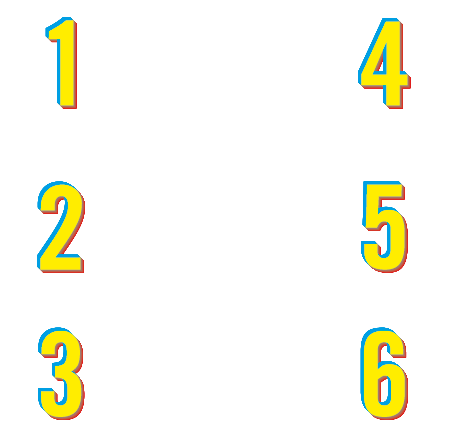 In country after country, people’s freedom to speak out against injustice, to live on their ancestral lands, to not be discriminated against – is under threat. 
Our letters, words and actions will put pressure on authorities to take immediate ​ action, so that those who abuse will be brought to justice. And those unjustly imprisoned will taste freedom ​once again.
People in more than 170 countries and territories take part in all kinds of events 


Writing millions of letters, emails, tweets and petitions 


Supporting people who’ve been harassed, threatened and unjustly jailed
Putting pressure 
on governments, leaders and decision-makers
 

Showing love and support for the people and their families 


And making change happen – releasing activists, securing justice for those whose rights have been wronged and protecting people who stand up for change
W4R 2021 ACTIVITY: PROTESTING POLICE VIOLENCE
‹#›
[Speaker Notes: Now introduce Amnesty’s Write for Rights campaign. Explain that Amnesty is encouraging people to demand justice for Wendy Galarza. You could give examples from last year’s campaign (see toolkit) demonstrating how successful writing letters and taking other actions can be.]
HOW TO WRITE 
FOR RIGHTS
1. LISTEN TO THE STORIES 
2. WRITE YOUR LETTERS TO: 
-The government we are trying to persuade to help the person or people featured in each case
-The person or people we want to help, or someone they are close to 
3. TAG YOUR LETTERS SO AMNESTY CAN FIND ​THEM ON SOCIAL 
-Take a photo of your letter 
-Post in on your social media channels, tagging it with the unique event hashtag 
-Make sure the posts are public so we can find it 
4. AMNESTY WILL DELIVER YOUR LETTERS 
Amnesty will then collect all actions and give them to the governments, the people we’re trying to help, or their families
W4R 2021 ACTIVITY: PROTESTING POLICE VIOLENCE
‹#›
[Speaker Notes: Explain how to write for rights using the slide. You could also show participants the video of Imoleayo Michael which can be found here: www.amnesty.org/w4r-videos.]
WRITE A LETTER,
CHANGE A LIFE
You can write to the Attorney General of the Federation and Minister of Justice in Nigeria at the following address: 

Attorney General of the Federation and Minister of Justice, 
Ministry of Justice, 
New Federal Secretariat Complex, 
5th Floor Shehu Shagari Way Maitama, 
P.M.B 192 Garki, Abuja, 
Nigeria 
 
Salutation: Honourable Attorney General of the Federation 
 
Email: info@justice.gov.ng
Use the following guidelines to write a more personal letter: 

Tell the Attorney General something about yourself.
Tell him what shocks you about the case of Imoleayo Michael.
Tell him to immediately drop all charges against Imoleayo Michael. 


You can use the template letters in the letter writing toolkit which you can download on the Write for Rights web page at www.amnesty.org/writeforrights
‹#›
[Speaker Notes: If there isn’t enough time for participants to take action by writing letters participants can also take action online and sign the petition.  Share the link  https://www.amnesty.org/en/get-involved/write-for-rights/  in the chat.
Tip: You could play some music for the group while they complete this activity]
SHOW 
SOLIDARITY
Solidarity messages, cards and letters should be sent to Imoleayo via:
 
Amnesty International Nigeria, 
34 Colorado Close, 
ABUJA Federal Capital Territory, 
Maitama District, 
Nigeria 
 
Imoleayo’s social media:
Twitter: @imoleayomichael (tag @AmnestyNigeria) 
Facebook: www.facebook.com/adeyeun (tag @ainigeria)
Show solidarity with Imoleayo Michael directly!

You can express your encouragement, admiration or anything else you feel towards him. Think about what he might want to hear at this difficult time. 

Show Imoleayo that he’s not alone. Write him a message of friendship and support. You can also take a photo of your letter and post it on your social media channels, tagging him and using the hashtag #FreeImoleAyo
‹#›
[Speaker Notes: You could have people hold their messages of solidarity and take a screenshot of the screen for a joint solidarity photo. Share on social media with #W4R20.]